PELIGROS DE EXCAVACIONES Y ZANJAS
Trabajando para mantener seguros a los trabajadores de la construcción en el trabajo
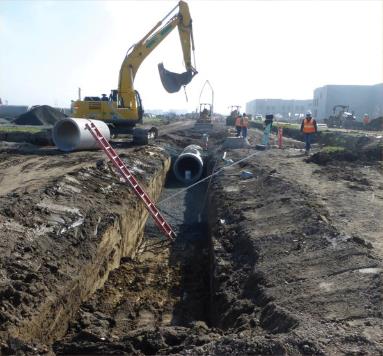 Consejo Estatal de Profesiones de la Construcciónde California, AFL-CIO

Financiado por la OSHA federal, 2019
[Speaker Notes: NOTA IMPORTANTE:
Esta presentación de PowerPoint está diseñada para usarse junto con el “Plan de estudios sobre peligros en excavaciones y zanjas, 2019”
del Consejo Estatal de Profesiones de la Construcción de California.

El plan de estudios incluye notas de enseñanza detalladas para cada diapositiva, así como antecedentes e instrucciones importantes para usar este PowerPoint.
Antes de usar este PowerPoint, los presentadores deben estudiar las notas del plan de estudios de cada diapositiva para familiarizarse con el contenido y los puntos de discusión claves.

Las diapositivas del PowerPoint y el plan de estudios sobre los peligros en excavaciones y zanjas fueron parte de un paquete completo de capacitación creado por el Consejo Estatal de Profesiones de la Construcción de California (State Building and Construction Trades Council of California, SBCTC) —afiliado a la Federación Estadounidense del Trabajo y Congreso de Organizaciones Industriales (American Federation of Labor and Congress of Industrial Organizations, AFL-CIO)— para nuestro programa de Capacitación de Capacitadores 2019 producido con la subvención n.º SH05030SH8 de la Administración de Seguridad y Salud Ocupacionales del Departamento del Trabajo de EE. UU. (la diapositiva 2 contiene una renuncia de responsabilidad completa).

Los créditos de las imágenes de cada diapositiva también están disponibles como apéndices del plan de estudios.

El material se puede usar SOLO para fines educativos y de capacitación no comerciales, y con la adecuada acreditación del Consejo Estatal de Profesiones de la Construcción de California, AFL-CIO.

Se ha hecho todo lo posible por garantizar que la información sea actual y precisa, pero el SBCTC no asume ninguna responsabilidad por errores u omisiones.]
2
Capacitación desarrollada por: Consejo Estatal de Profesiones de la Construcción de California, AFL-CIO
Financiada por:
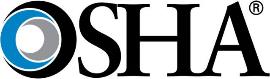 Este material se elaboró con el apoyo de la subvención SH-05030-SH8 de la Administración de Seguridad y Salud Ocupacionales del Departamento del Trabajo de EE. UU. No refleja necesariamente los puntos de vista o las políticas del Departamento del Trabajo de EE. UU., y la mención de nombres o productos comerciales, u organizaciones tampoco implica que el gobierno de EE. UU. los recomiende o respalde.
3
Uso y copia del material
El material se puede usar SOLO para fines educativos y de capacitación no comerciales y con la acreditación adecuada del SBCTC.
No se pueden cobrar cuotas por este material.
Se ha hecho todo lo posible por garantizar que la información sea actual y precisa, pero el SBCTC no asume ninguna responsabilidad por errores u omisiones.
4
Agradecimientos
Agradecemos profundamente a las siguientes instituciones por:
Proporcionar asistencia técnica para el desarrollo de esta capacitación:
OSHA federal
Cal/OSHA
Departamento de Salud Pública de California
Elaine Nazima El-Askari, MPH, asesora
Programa de Salud Ocupacional Laboral (Labor Occupational Health Program, LOHP) de la Universidad de California (University of California, UC) en Berkeley 
Compartir fotografías, video y material de capacitación:
Departamento de Relaciones Industriales de California, Comisión de Salud, Seguridad y Compensación de los Trabajadores (Programa de Capacitación y Educación sobre Seguridad y Salud Ocupacional para los Trabajadores [Worker Occupational Safety and Health Training and Education Program, WOSHTEP])
Centro de Investigación y Capacitación en Construcción (Centro para la Protección de los Derechos de los Trabajadores [Center to Protect Workers' Rights, CPWR])
Imágenes de la Biblioteca Electrónica de Salud y Seguridad Ocupacional en la Construcción (Electronic Library of Construction Occupational Safety and Health, eLCOSH)
McGuire and Hester
OSHA de Oregón
Centro Educativo del Instituto de Capacitación de la OSHA: Universidad Chabot-Las Positas
Rudy Schroeder, asesor de seguridad
Swinerton Builders
Se incorporaron en esta capacitación fotografías y material existentes desarrollados por los siguientes exbeneficiarios de la subvención de la OSHA:
Construction Advancement Foundation of Northwest Indiana, Inc.
Instituto de Bomberos y Rescate de Maryland
Universidad de Texas en Arlington
5
¿Cuál es una excavación?
[Speaker Notes: Swinerton
Centro de Capacitación de la OSHA]
6
Definición de excavación de la OSHA
“Todo corte, cavidad, zanja o depresión hecha por el hombre en la superficie de la Tierra formado por remoción de tierra”
[Speaker Notes: LB McGuire & Hester]
7
Ejemplos
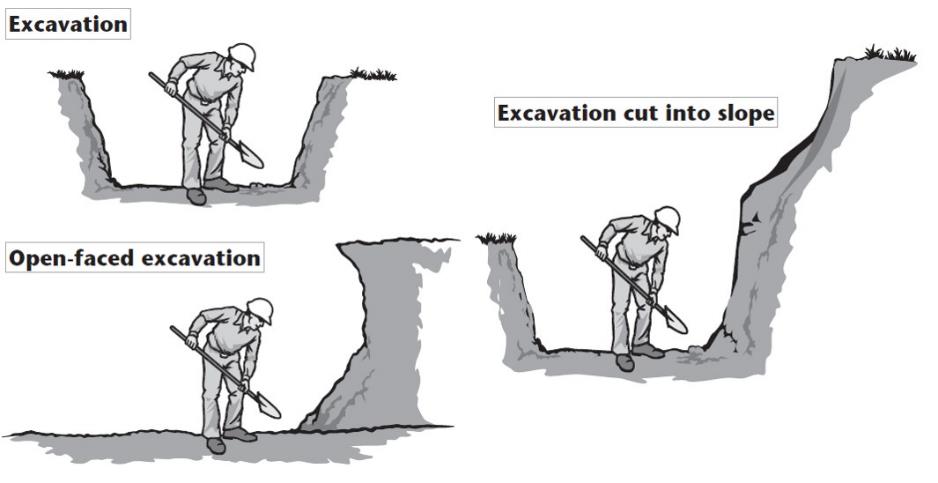 Excavación
Corte de excavación en inclinación
Excavación abierta
8
¿Qué proyectos de construcción?
9
¿Las zanjas son diferentes a las excavaciones?
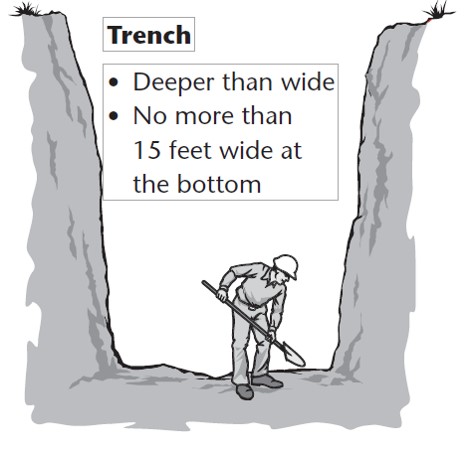 Zanja
más profunda que ancha
no más de 15 pies de ancho en la parte inferior
Todas las zanjas son excavaciones;
no todas las excavaciones son zanjas.
[Speaker Notes: OSHA de Oregón]
10
También se considera una zanja
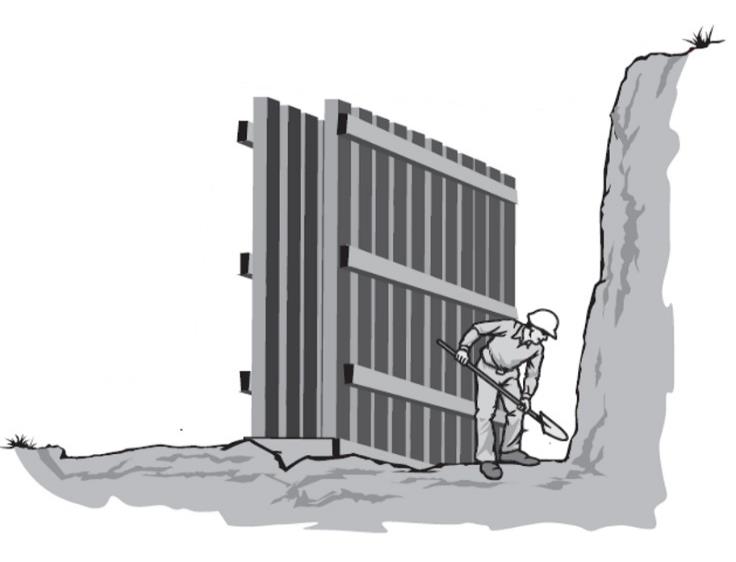 [Speaker Notes: OSHA de Oregón]
11
Las excavaciones son peligrosas
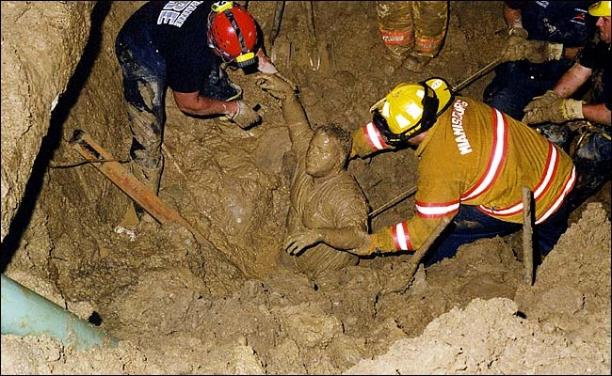 Se les conoce como una de las operaciones de construcción más peligrosas.
[Speaker Notes: Jordan Barab, Confined Space]
12
Enterrado vivo: la historia de Joe
"Enterrado vivo. Solo. Gritas sabiendo que nadie te puede oír. Te preguntas si los rescatistas te alcanzarán a tiempo. No puedes mover ni un músculo: ni siquiera los dedos. Es difícil respirar. Y respirar se va dificultando más porque puedes tomar menos aire a medida que la tierra te aplasta...
13
Enterrado vivo: la historia de Joe (Continuación)
...Llevas años haciendo este tipo de trabajo y lo más probable era que nunca te pasaría a ti. Tal vez te preguntes por qué no escuchaste al gerente de seguridad cuando te dijo que nunca entraras en una zanja desprotegida. Y ahora, mientras se escurren los últimos minutos de tu vida, piensas en tu esposa e hijos, tus padres y amigos cercanos, y en cuánto te gustaría decirles que los quieres. Pero es demasiado tarde".
14
Muertes en construcciones
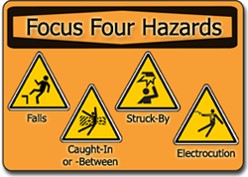 Cuatro peligros principales
Caídas
Golpes
Quedarse atrapado o pillado
Electrocución
15
Muertes en excavaciones y zanjas
El índice de estas muertes es un 112 % superior al índice de las construcciones en general.

El promedio mensual de muertes en zanjas de construcciones es de 2.

El 80 % de todas las muertes en zanjas o excavaciones en EE. UU. de 2011 a 2016 ocurrió en la industria de la construcción privada.
16
Muertes en zanjas de 2011 a 2016
17
Datos sobre muertes en zanjas de 2011 a 2014
Trabajo de desagüe y alcantarillado, preparación del sitio.

La mayoría de los contratistas tenía menos de 50 empleados; el mayor porcentaje fue de menos de 10 empleados.

La mayoría de las víctimas tenía de 25 a 54 años.

75 % de trabajadores hispanos; más de 1/3 nacidos en el extranjero.

Trabajadores de la construcción, plomeros y colocadores de tubos, supervisores.

Sitios residenciales y construcción de caminos.
18
Los accidentes en las excavaciones se pueden prevenir
¡Es la ley!
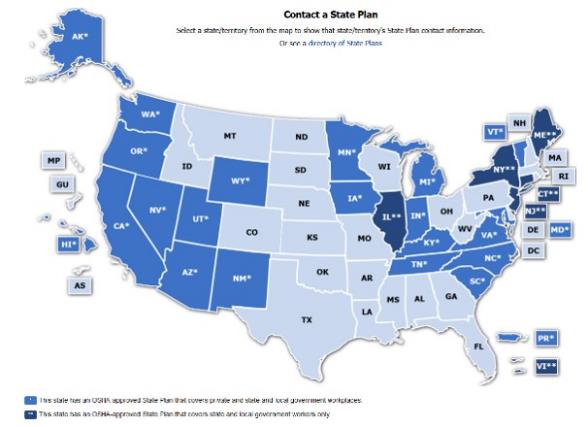 OSHA 29 CFR 1926 Subparte P
El color azul indica planes estatales de la OSHA
Este estado tiene un plan estatal aprobado por la OSHA que cubre lugares de trabajo gubernamentales privados, estatales y locales.
Este estado tiene un plan estatal aprobado por la OSHA que cubre a trabajadores gubernamentales estatales y locales únicamente.
19
El objetivo de la capacitación de hoy... usted podrá:
comprender los factores de riesgo de una excavación
identificar los peligros de excavaciones y zanjas
reconocer los requisitos del empleador
comprender la función de la “persona competente”
describir los sistemas y los controles de protección
aplicar las mejores prácticas para la seguridad en excavaciones
comprender las dificultades del rescate
20
PARTE 1:RIESGOS Y PELIGROS
21
Cada excavación es diferente
Grupo de debate: ¿cuáles son las variables?
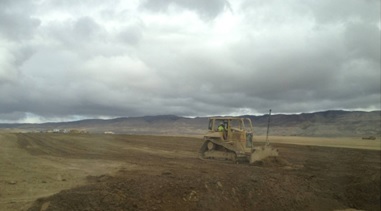 [Speaker Notes: McGuire and Hester
Swinerton
Departamento de Salud Pública de California (California Department of Public Health, CDPH)]
22
¿Fijos o variables?
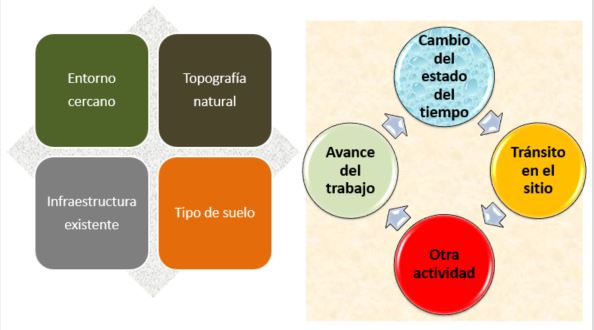 23
Peligros más comunes
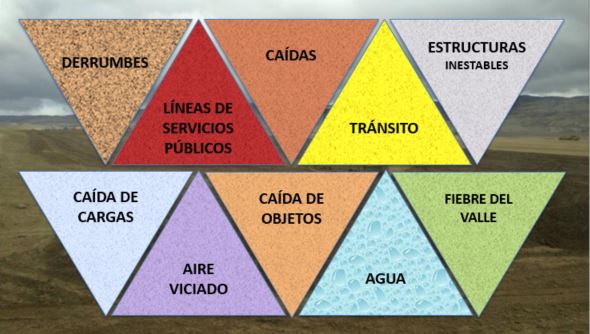 [Speaker Notes: Fotografía de fondo del CDPH]
24
Derrumbe de zanjas = riesgo máximo
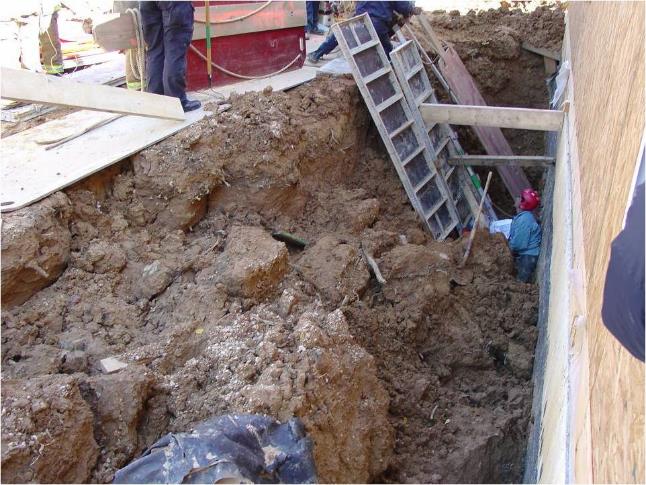 Entierra trabajadores con rapidez.
Alta probabilidad de muerte.
La mayoría de las zanjas son de 5 a 15 pies de profundidad.
Los trabajadores quedan atrapados.
[Speaker Notes: Fotografía de subvención Harwood del Departamento de Bomberos de Maryland]
25
Los derrumbes suceden súbitamente
26
Mito: “Me puedo quitar”
¡Esto solo funciona en Hollywood!
27
¿Cree que puede correr?
Si una zanja se colapsa, ¿por qué no solo correr para quitarse?

La tierra cae demasiado rápido.

Adivine qué tan rápido cae desde una altura de 2 pies.
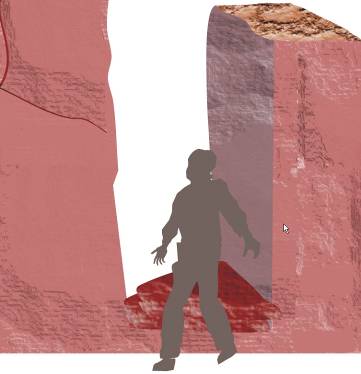 28
De dos pies...
La tierra solo tarda 0.35 segundos en caer dos pies.

El tiempo de reacción de los humanos es de aproximadamente 0.50 segundos.

No hay tiempo de escapar.

	¿Y de 4 pies?
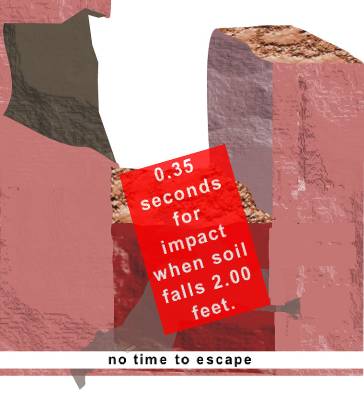 El impacto ocurre en 0.35 segundos cuando la tierra cae de 2.00 pies.
No hay tiempo de escapar.
29
De cuatro pies...
La tierra solo tarda 0.50 segundos para caer cuatro pies.

El tiempo de reacción de los humanos es de aproximadamente 0.50 segundos.

No hay tiempo de escapar.

	¿Y de 6 pies?
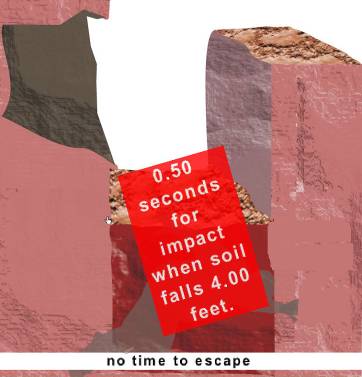 El impacto ocurre en 0.50 segundos cuando la tierra cae de 4.00 pies.
No hay tiempo de escapar.
De seis pies...
30
¡No hay tiempo de escapar!
La tierra solo tarda 0.61 segundos en caer seis pies.

El tiempo de reacción de los humanos es de aproximadamente 0.50 segundos.

Un trabajador se tardaría otros 0.11 segundos para llegar a la escalera.
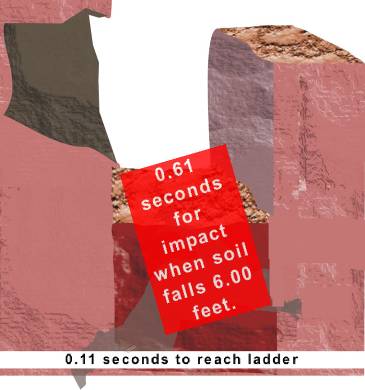 El impacto ocurre en 0.61 segundos cuando la tierra cae de 6.00 pies.
Se alcanza la escalera en 0.11 segundos.
31
Mito: “Puedo cavar para salir”
La zanja se colapsó. Un poquito de tierra no puede pesar tanto, ¿cierto? ¿Tal vez pueda salir cavando?

¡No!  Suponga que está enterrado a tres pies de profundidad.
Una yarda cúbica de tierra lo presiona.
¿Cuánto cree que pesa una yarda cúbica?
32
¿Cuánto pesa la tierra?
Un pie cúbico de tierra = de 100 a 120 lb

Una yarda cúbica de tierra = de 2,700 a 3,000 lb

¿Cómo es una yarda cúbica?
[Speaker Notes: Ilus. OSHA de Oregón]
33
¡Hasta dos toneladas!
Una yarda cúbica de arcilla húmeda excavada pesa 3078 lb.
Una yarda cúbica de arena y grava húmedas pesa 3375 lb.
Una yarda cúbica de arenisca pesa 3915 lb.
			
			¡Casi dos toneladas!
34
El equivalente a un vehículo
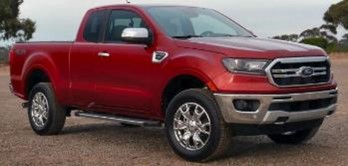 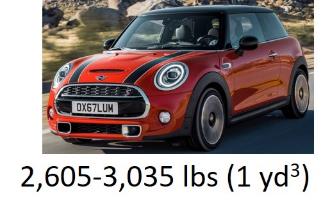 3,922-4,441 lb (1.5 yd3)
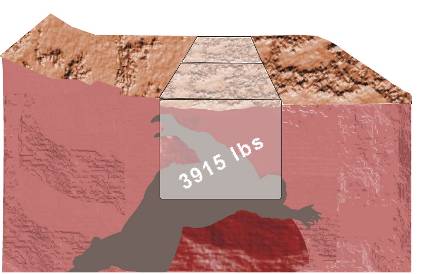 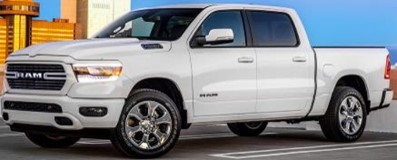 4,798-5,372 lb (1.75 yd3)
35
¿Cómo afecta un derrumbe al cuerpo?
Peso de la tierra:
falta de oxígeno
“síndrome de aplastamiento”
asfixia traumática
Impacto de una fuerza aplastante:
cortaduras y raspones
huesos fracturados
ligamentos distendidos o rotos
hemorragia interna
órganos lacerados o perforados
daño celular inmediato
36
Reconozca las pistas de la tensión del suelo
37
Formas en las que puede desplomarse una zanja
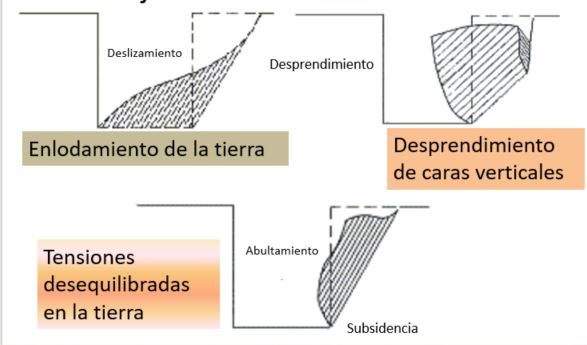 Abultamiento
38
Otras fallas
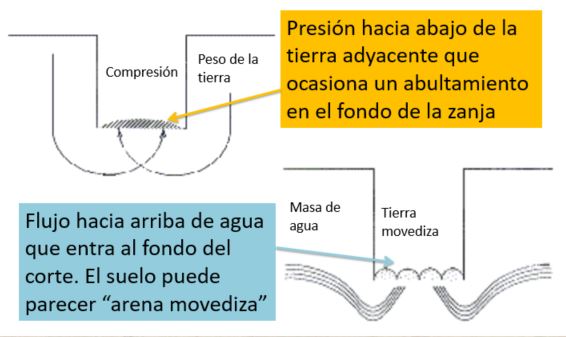 39
Peligros comunes en las zanjas
40
Deslizamiento de tierra excavada apilada
41
Colapso de muros desprendidos
Montón de material excavado
La tierra en capas y la línea de fractura indican un colapso.
Línea de fractura
42
Deslizamiento del borde
Montón de material 
excavado
La tierra excavada apilada restante se debe retirar antes de un intento de rescate seguro.
La tierra 
excavada apilada está demasiado cerca del borde y la vibración del vehículo puede causar un colapso.
Fractura
Vibración del suelo
43
Desprendimiento a medio muro
Montón de material 
excavado
El excedente resultante genera un esfuerzo de rescate peligroso y difícil.
Las fisuras y grietas pequeñas a lo largo de una pared indican debilidad y colapso.
44
¿Ve alguna pista aquí?
45
¿Qué está pasando aquí?
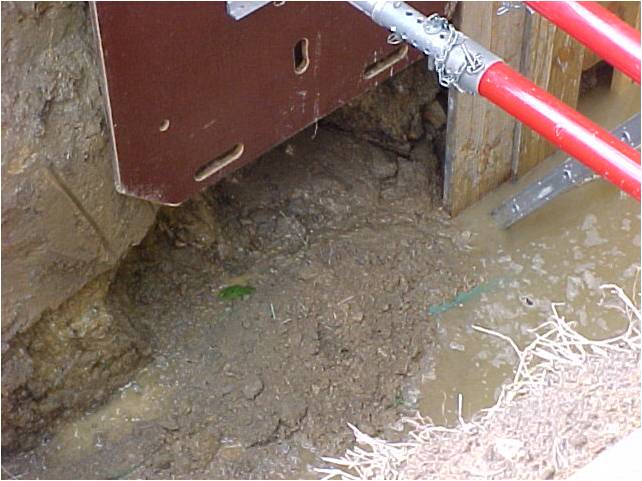 46
¿Esta excavación es segura?
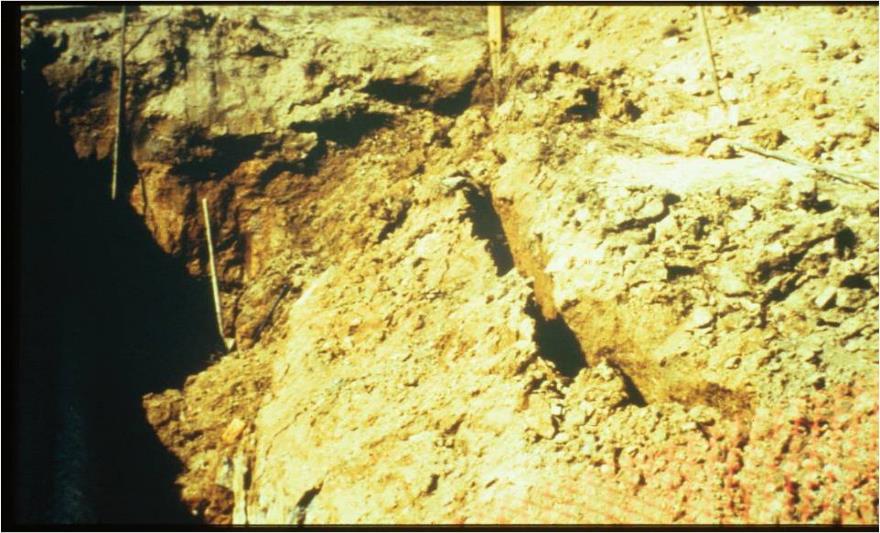 47
Los peligros de derrumbes son reales; revisión
Las excavaciones son naturalmente inestables.
Las condiciones pueden cambiar con rapidez.
Los derrumbes en zanjas ocasionan más muertes.
Los derrumbes suceden súbitamente y sin advertencia.
No puede correr para escapar ni excavar para salir.
La fuerza y el peso de la tierra colapsada ocasiona lesiones graves o la muerte.
¡JAMÁS entre a una zanja a menos que no tenga dudas de que es segura!
48
Otros peligros en excavaciones
DERRUMBES
LÍNEAS DE
SERVICIOS PÚBLICOS
CAÍDAS
TRÁNSITO
ESTRUCTURAS
INESTABLES
AGUA
AIRE VICIADO
CAÍDA DE
CARGAS
FIEBRE DEL
VALLE
CAÍDA DE
OBJETOS
[Speaker Notes: Fotografía de fondo del CDPH]
49
Líneas de servicios públicos subterráneas: ¿cuáles son los peligros?
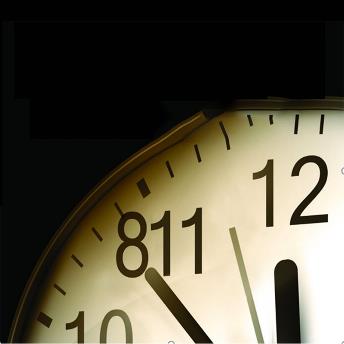 Gas, electricidad, agua, drenaje, comunicaciones.
No están a la vista.
Pueden estar en cualquier lugar bajo la obra en construcción.
Una línea subterránea se daña 
cada 6 minutos 
porque alguien decidió cavar sin llamar primero al 811.
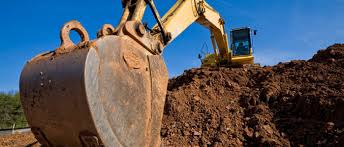 50
¿Cuál es el riesgo?
Sin la planificación adecuada, los trabajadores están en riesgo de: electrocución incendio explosión gases sustancias tóxicas ahogamiento
derrumbes
equipo de excavación que toca o daña las líneas de servicios públicos
equipos eléctricos manuales (martillo demoledor de concreto o taladros neumáticos)
excavación manual con herramientas filosas (palas, picos o palancas) cerca de líneas de servicios públicos subterráneas
51
Explosión mortal de una línea de gas: noviembre de 2004
[Speaker Notes: Fotografía de SF Gate]
52
¿Peligro por líneas eléctricas suspendidas?
Alto voltaje; alta corriente.

No están aisladas.

Están fuera del ángulo de visión; las personas no ven hacia arriba.

La corriente puede generar arcos.

Controladas por compañías eléctricas, no por personal del lugar de trabajo.
[Speaker Notes: Foto: YouTube]
53
Atmósferas peligrosas
Puede esperarse en excavaciones de más de 4 pies de profundidad.
Las salidas y la circulación del aire son limitadas.
Acumulación de gases, humos y vapores.
Atmósfera carente de oxígeno.
Envenenamiento, asfixia y muerte.
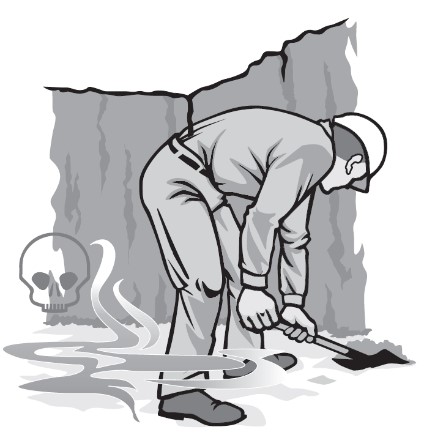 54
¿Cuáles son las posibles fuentes de “aire viciado”?
Algunos ejemplos:
sulfuro de hidrógeno
dióxido de carbono
metano
monóxido de carbono
excavar cerca de vertederos
fuga en líneas de gas o tanques de almacenamiento
tierra contaminada
alcantarillas
herramientas que funcionan con gas
generadores
vehículos
55
Agua en la excavación
56
Peligros del agua
FUENTES:
lluvia intensa
tuberías rotas
agua subterránea

¡JAMÁS trabaje en zanjas en las que se haya acumulado agua!
Pasa por las grietas de la superficie.
Ablanda la tierra.
Debilita o socava los muros de la excavación.
Puede provocar derrumbes.
Es difícil salir.
Ahogamiento.
Riesgo de electrocución.
57
Caída de cargas
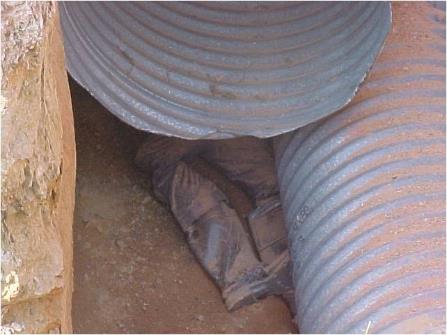 durante carga y descarga
fallas en cables de sujeción
cambio de cargas
58
Caída de objetos
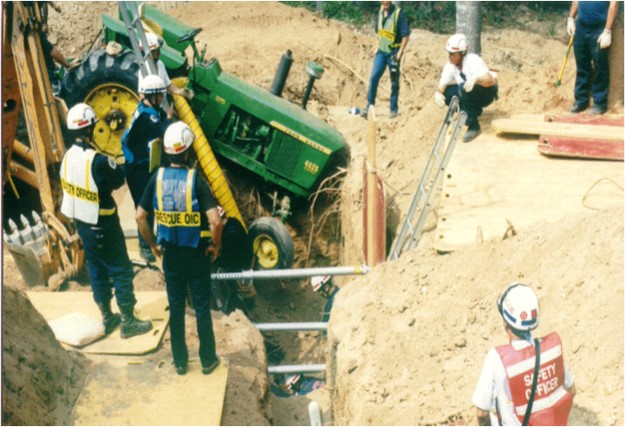 roca o tierra suelta
herramientas
materiales
equipo
59
¿Peligros de caídas alrededor de excavaciones?
Excavaciones de más de 6 pies de profundidad.
Las orillas no pueden verse con claridad.
Pasarelas sin protección.
Huecos acampanados, pozos, agujeros, huecos.
Excavaciones remotas sin protección.
Escaleras portátiles.
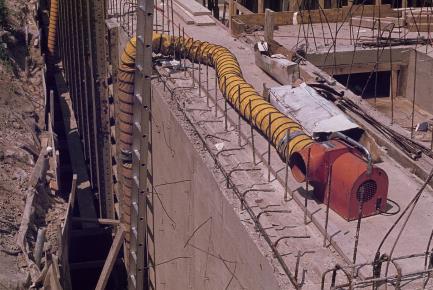 60
Estructuras desestabilizadas
edificios
muros
pasarelas
pavimento
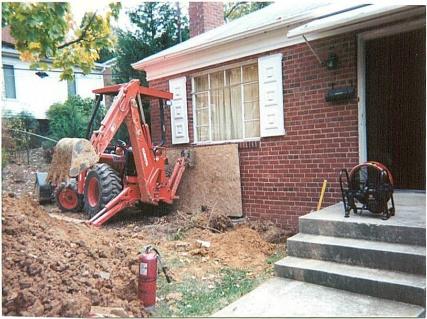 61
Exposición al tránsito vehicular
62
Exposición a la fiebre del valle
¿Qué es?
Una infección provocada por inhalar esporas de un hongo que está en la tierra.
Tan solo unas cuantas esporas (< 10) pueden ocasionar la enfermedad.
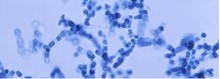 Nombre científico del hongo: Coccidioides.
La enfermedad también se conoce como “coccidioidomicosis” o “cocci”.
63
Región en la que se encuentra el hongo
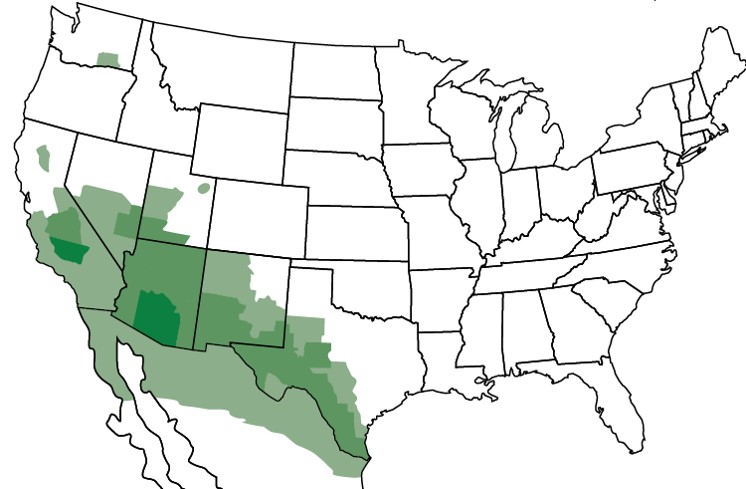 64
Casos de fiebre del valle en California
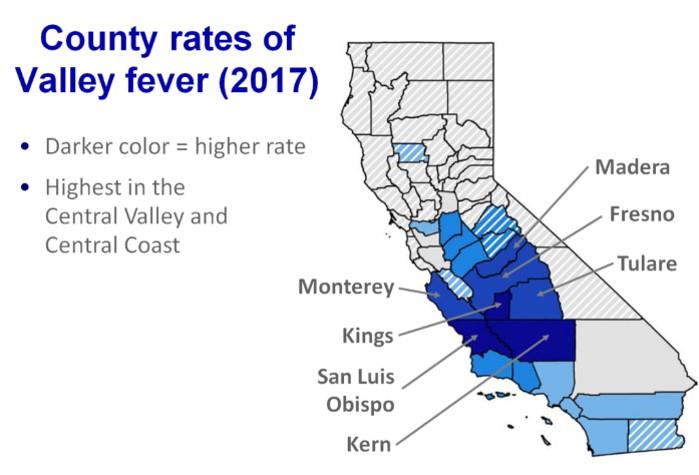 Departamento de Salud Pública de California, 2018
65
Cómo se contrae la fiebre del valle
Los trabajadores que alteran la tierra en áreas en las que es común la fiebre del valle tienen el riesgo más alto.
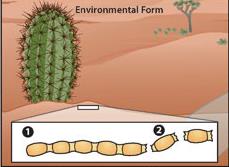 De forma ambiental
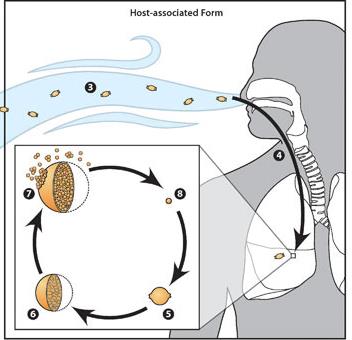 De forma asociada con un huésped
El aire
lo transporta.
El hongo vive 
de 2 a 12 pulgadas debajo de la superficie.
66
¿Cuáles son los síntomas de la fiebre del valle?
similares a los de la gripe (tos, fiebre, dolor muscular, dolor de cabeza)
fatiga
dificultad para respirar
sarpullido en la parte superior del tronco, los brazos o las piernas
dolor de articulaciones en rodillas o tobillos

Los síntomas pueden durar semanas o meses.
			Puede ser mortal si no se trata.
67
¿Quién está expuesto aquí?
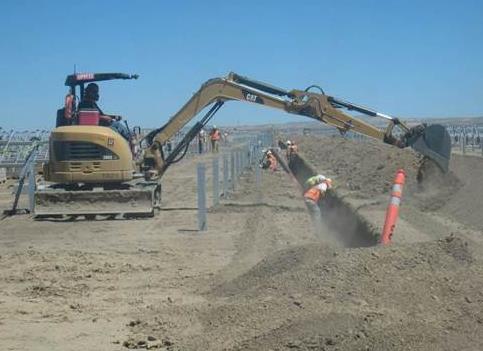 68
Cuestionario de revisión de peligros: verdadero o falso
Los derrumbes suceden sin advertencia.
V
V
Pueden acumularse gases peligrosos en las zanjas.
F
Mojar la tierra la fortalece.
F
Todas las excavaciones son zanjas.
V
Un hongo que está en la tierra ocasiona la fiebre del valle.
F
Si la tierra se empieza a derrumbar, puede correr para escapar.
F
Una yarda cúbica de tierra pesa unas 1,000 lb.
V
Las excavaciones pueden tener todos los peligros Focus Four ('cuatro principales').
69
Estudios de caso: actividad en grupos pequeños
70
PARTE 2:CONTROLES DE PELIGROS y SISTEMAS DE PROTECCIÓN
71
¿Quién controla los peligros?
¿Quién es legalmente responsable de brindar un lugar de trabajo seguro y saludable?	El empleador
			
Los empleadores deben seguir los requisitos del estándar de excavación de la OSHA (o los estándares del plan estatal).

Se puede citar, multar o procesar legalmente a los empleadores por no cumplirlo.
72
El estándar de excavación de la OSHA
“29 CFR 1926 Subparte P”
Se aplica a todas las excavaciones.
Exige que los empleadores protejan a los trabajadores de todo lo siguiente:
derrumbes
exposición al tránsito de vehículos y caídas de cargas
atmósferas peligrosas y acumulación de agua
roca o tierra suelta, o la caída de otros objetos
caídas desde los bordes de la excavación y pasarelas
73
Los empleadores deben:
designar una persona competente
localizar los servicios públicos subterráneos
localizar, retirar y estabilizar los obstáculos
garantizar que existan sistemas de advertencia para el equipo móvil
brindar acceso seguro, incluidas la entrada y la salida de las zanjas
proporcionar capacitación adecuada
74
¿Qué significa “persona competente”?
Es capaz de identificar y predecir condiciones peligrosas Y tiene autorización del empleador para tomar medidas correctivas inmediatas.
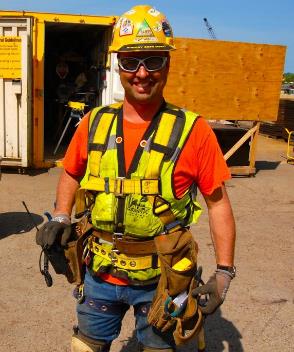 “La primera línea de defensa ante derrumbes”
El empleador decide quién está calificado.
El capataz, superintendente u otro empleado.
75
La persona competente de la excavación debe:
comprender los estándares de la OSHA que coinciden
anticipar riesgos potenciales
comunicarse con los trabajadores de manera clara
reconocer y eliminar los peligros
vigilar a los trabajadores en el sitio de la excavación
autorizar la detención del trabajo
corregir los peligros y determinar cuándo es seguro volver a trabajar
76
¿Cuáles son las tareas de la persona competente?
inspecciones continuas del sitio y del equipo
analizar y clasificar los tipos de tierra
determinar los sistemas de protección necesarios
garantizar la instalación correcta de los sistemas de protección
diseñar rampas estructurales
evaluar si existen atmósferas peligrosas
supervisar el equipo de remoción de agua
	¡SEPA QUIÉN ES LA PERSONA COMPETENTE QUE LE CORRESPONDE!
77
Seguridad en zanjas: Inspeccione—Evalúe—Proteja
78
¿Cómo se pueden prevenir los derrumbes?
Métodos diferentes:
excavar la tierra para que vuelva a estar en un ángulo seguro
instalar sistemas para soportar los muros de la zanja

La persona competente elige con base en:
el tipo de tierra y el contenido de agua
la profundidad y el ancho de la excavación
la naturaleza del trabajo
las actividades cercanas que aumenten el riesgo
Para las excavaciones de más de 20 pies de profundidad, se necesita un sistema diseñado por un ingeniero profesional registrado.
79
Clasificar la tierra es crucial
La tierra es solo tierra, ¿verdad?  ¡NO!
Variables que afectan la estabilidad de la tierra:
fuerza
plasticidad
	cohesión
Tipos de tierra
Roca estable
Tipo A
Tipo B
Tipo C
E
S
T
A
B
I
L
I
D
A
D
¡CADA EXCAVACIÓN ES DIFERENTE!
80
Tipos de tierra
81
Evaluación de la tierra hecha por la persona competente
Pruebas visuales
observar el sitio
examinar muestras de tierra
grietas o fisuras por tensión
caída de fragmentos de tierra
filtración de agua
Pruebas manuales. Para determinar la:
plasticidad
fuerza en seco
fuerza de compresión
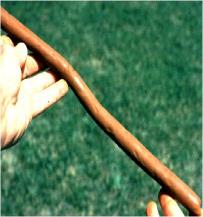 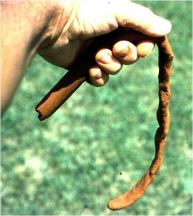 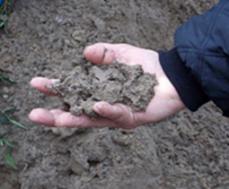 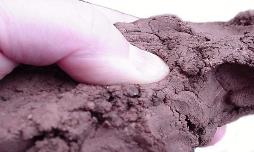 82
Tipos de sistemas de protección
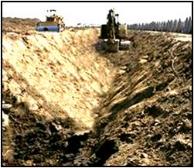 INCLINE
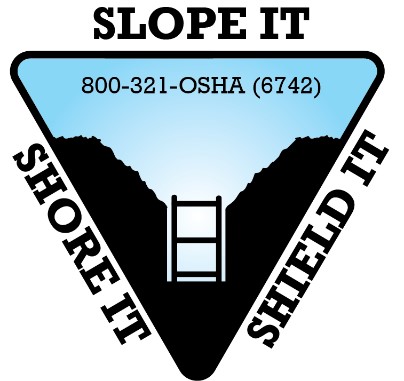 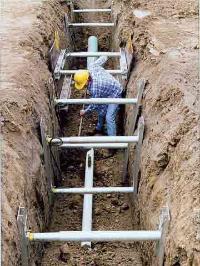 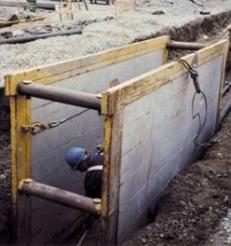 PROTEJA
APUNTALE
Inclinación
83
Se quita tierra inestable para que vuelva a tener un ángulo seguro e impedir derrumbes.
El “ángulo seguro” varía según el tipo de tierra; especificado por la OSHA.
Mientras menos estable sea la tierra, más gradual será la inclinación.
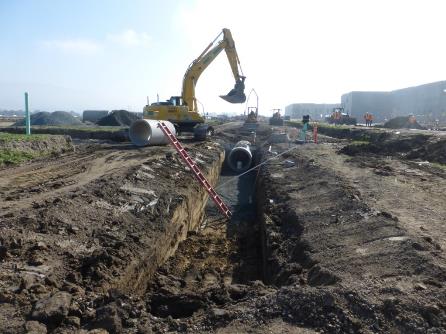 84
Ángulos de inclinación por tipo de tierra
¡FOCOS ROJOS!
Su seguridad está en riesgo si:

No se ha designado una persona competente.
 
Los ángulos de inclinación son demasiado empinados para el tipo de tierra.

Las condiciones cambian y no se hace una nueva valoración.
Tabla de inclinaciones
Roca estable – 90°
Tipo A – 3/4h:1v
Tipo B – 1h:1v
Tipo C – 11/2h:1v
20´ máx.
Roca estable Ø = 90°
Tipo A Ø = 53°
Tipo B Ø = 45°
Tipo C Ø = 34°
85
Más ejemplos
TIERRA CON INCLINACIÓN 

TIPO B
TIERRA CON INCLINACIÓN

TIPO C
Tierra excavada apilada
Tierra excavada apilada
20´-0” MÁX.
20´-0” MÁX.
86
Otra opción: escalonado
No puede usarse con tierras de tipo C.
TIERRA TIPO BExcavación escalonada múltiple
[Permitida solo en tierra con cohesión]
20´ máximo
4´ máx.
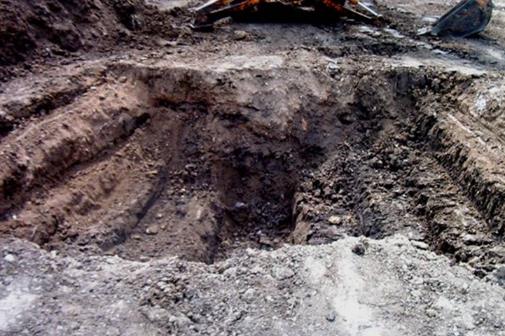 4´ máx.
El escalonado sigue la línea de inclinación.
87
Combinación de escalonado e inclinación
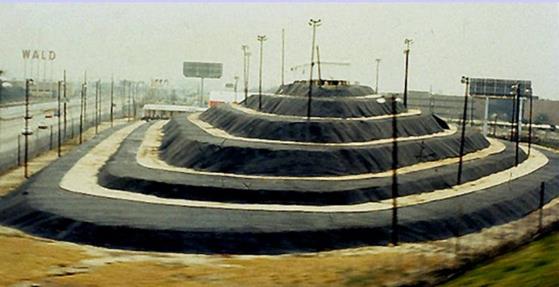 2´-0” MÍN.
Tierra excavada apilada
4'0" máx.
88
Sistemas de apuntalamiento
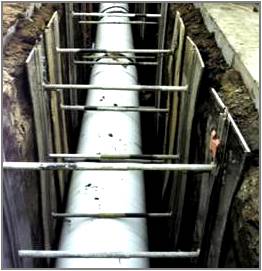 Diseñados para soportar los lados de la zanja para prevenir derrumbes
De madera o metal.
Hechos a la medida de la zanja.
Caben en espacios angostos y alrededor de las líneas de servicios públicos.
El arqueo de la tierra estabiliza los muros de la zanja.
Exige conocimiento técnico.
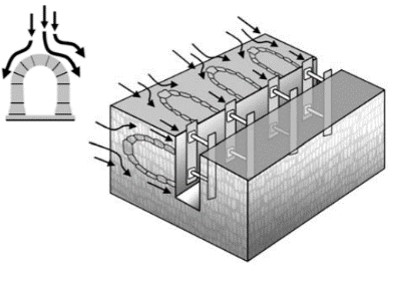 [Speaker Notes: Fotografía de McGuire&Hester]
89
Apuntalamiento con madera
Soportes (si hay separación)
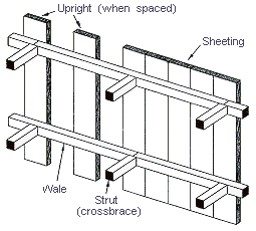 Encofrado
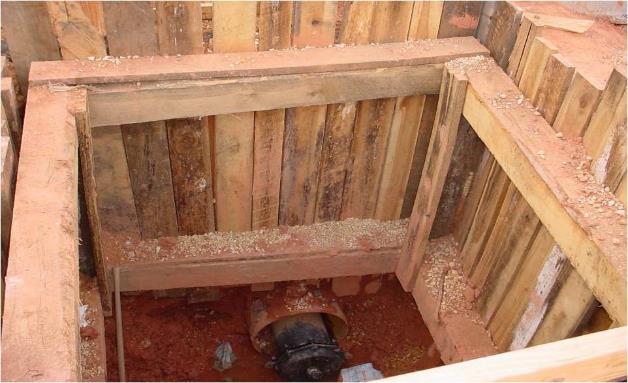 Riostra
Puntal (travesaño)
90
Apuntalamiento hidráulico
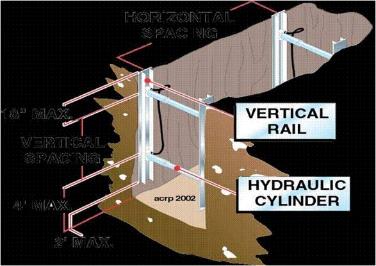 Prefabricado con aluminio o acero.
Instalado desde fuera de la zanja.
Se adapta a varias profundidades y anchos.
Un solo trabajador puede instalar el apuntalamiento vertical.
BARANDAL VERTICAL
Tipo de apuntalamiento
vertical
CILINDRO HIDRÁULICO
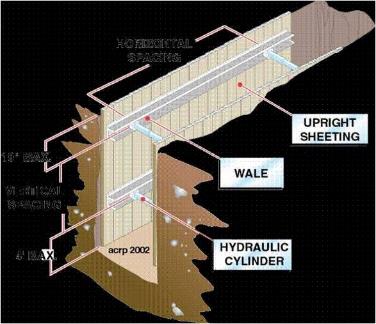 ENCOFRADO VERTICAL
RIOSTRA
Tipo de riostra horizontal
con panel metálico
CILINDRO HIDRÁULICO
91
Apuntalamiento hidráulico en uso
Protección de los trabajadores de derrumbes
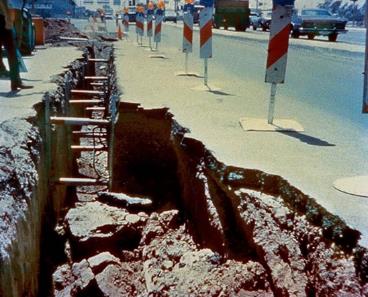 Arqueo de la tierra en funcionamiento
92
El apuntalamiento debe cumplir el estándar de la OSHA
Siga las dimensiones y el espaciado especificados por la OSHA.

Diseñado para el tipo de tierra, la profundidad, la anchura y la longitud específicos de la zanja.

Siga las tablas del estándar de la OSHA
	--O-- 
	los datos tabulados aprobados por un ingeniero profesional egistrado.
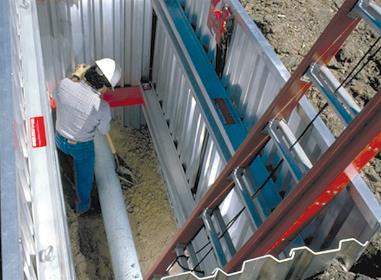 93
Otros ejemplos de apuntalamiento
94
Escudos (cajas de zanjas)
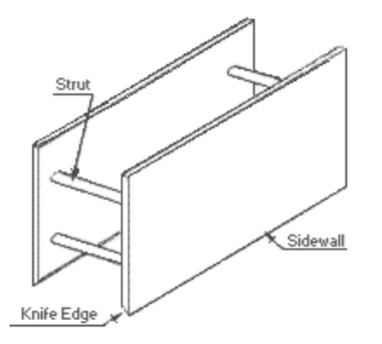 Estructura prefabricada que protege a los trabajadores si hay un derrumbe.
Diseñada por un ingeniero profesional registrado.
No sostiene la zanja;
	actúa como “refugio contra bombas”.
Puntal
Muro
Borde de cuchillo
¡Los trabajadores deben permanecer dentro de la caja para zanjas para estar protegidos!
95
Uso adecuado de los escudos
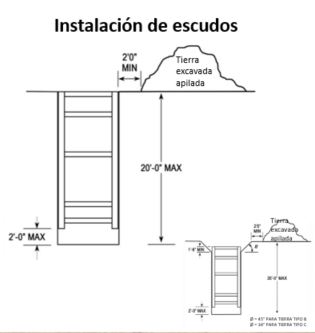 Siga las especificaciones del fabricante: la carga no puede exceder la capacidad.
La parte superior del escudo se debe extender por arriba de la zanja.
Corte la zanja a no más de 2 pies por debajo de la parte inferior del escudo.
Coloque relleno alrededor de la caja para prevenir los desplazamientos laterales.
Se puede usar en combinación con inclinaciones.
96
Ejemplos de escudos
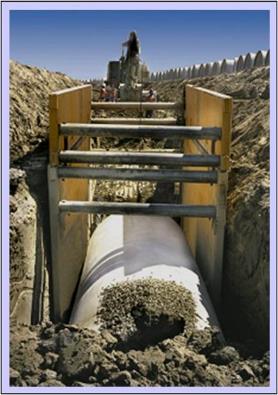 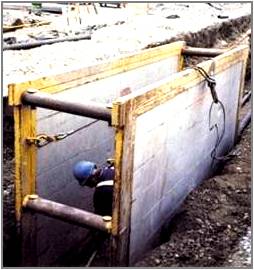 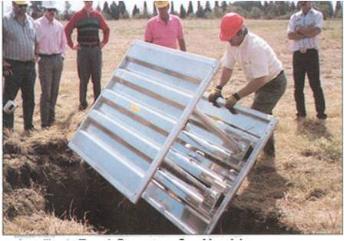 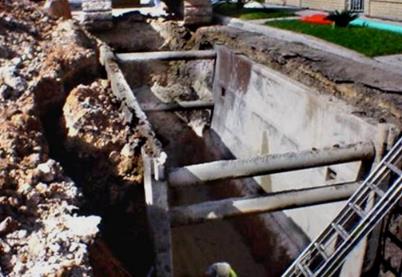 Escudo protegido contra un derrumbe
97
Entrada y salida de una zanja con seguridad
Debe haber escaleras fijas o móviles, o una rampa en las excavaciones de 4 pies o más de profundidad.
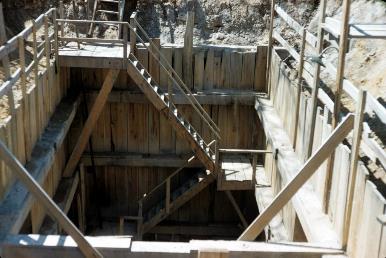 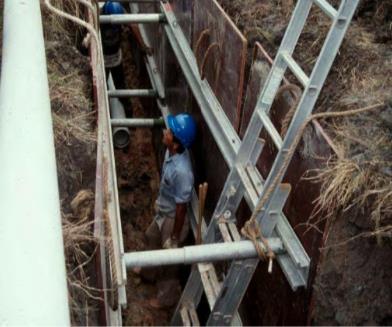 Debe estar a un máximo de 25 pies de los trabajadores.
La escalera debe extenderse 3 pies por arriba de la parte superior de la zanja.
98
¿Recuerda los otros peligros?
DERRUMBES
LÍNEAS DE
SERVICIOS PÚBLICOS
CAÍDAS
TRÁNSITO
ESTRUCTURAS
INESTABLES
AGUA
AIRE VICIADO
CAÍDA DE
CARGAS
FIEBRE DEL
VALLE
CAÍDA DE
OBJETOS
[Speaker Notes: Fotografía de fondo del CDPH]
Servicios públicos subterráneos
99
¿Qué debe hacer antes de cavar?
sondear y marcar el área
tener en mente los marcadores de ductos
llamar al 811 al menos 2 días hábiles antes de comenzar a trabajar
esperar el tiempo necesario, darles a los encargados de los servicios públicos 2 días hábiles completos para localizar y marcar
llamar a un localizador de servicios privado si es necesario para identificar las líneas privadas
mantener las marcas del localizador de servicios públicos y respetarlas al cavar
para saber qué hay debajo.
811 antes de cavar.
Alerta de servicio subterráneo (USA)
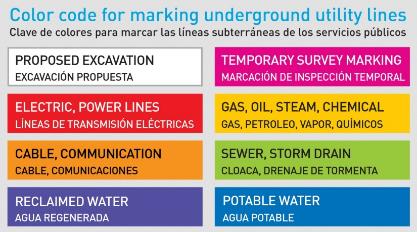 100
Excave con cuidado; excave manualmente
Realice la excavación manual a 24 pulgadas de cada lado de las líneas marcadas.

Use una pala de mano de fibra de vidrio redondeada o sin filo.

Observe la línea usted mismo.

No use herramientas filosas ni palancas sobre líneas de servicios públicos.
Líneas eléctricas suspendidas
101
¿Cuáles son las mejores prácticas?
Haga una inspección en busca de líneas, postes y cables de apoyo eléctricos antes de comenzar el trabajo.

Dé por sentado que TODAS líneas están energizadas.

Marque los límites de seguridad, coloque señales de alerta a nivel del suelo y use barreras de seguridad portátiles.

Aleje a los trabajadores y al equipo por lo menos a 10 pies de las líneas.

Use un observador asignado para el equipo pesado.

No dirija cargas y sea el observador al mismo tiempo.

Sepa qué hacer si el equipo toca una línea eléctrica.
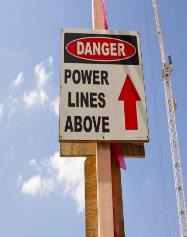 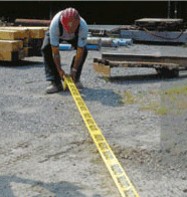 102
Atmósferas peligrosas:
Antes de que los trabajadores entren a excavaciones de más de 4 pies de profundidad en las que se puede esperar que haya aire viciado o deficiencia de oxígeno (< 19.5 %):
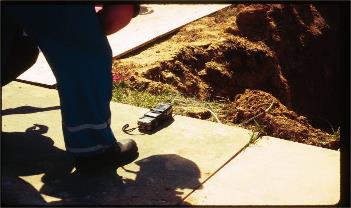 La persona competente debe evaluar el aire.

Se debe brindar protección respiratoria o ventilación.

Deben hacerse pruebas con la frecuencia necesaria.

El equipo de rescate de emergencia debe estar a la mano.
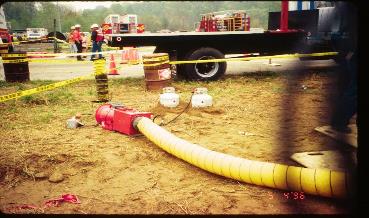 103
Acumulación de agua
JAMÁS trabaje en una excavación en la que haya agua estancada o si se está acumulando agua.
Deben tomarse medidas de precaución para protegerlo, como:
sistemas especiales de soporte o escudo
equipo de remoción de agua
supervisión de la persona competente
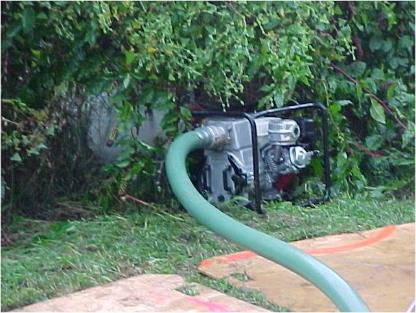 104
Exposición a caída de cargas
No se permite a los trabajadores pararse o trabajar debajo de cargas que sean manipuladas con equipo de excavación o elevación.

Aléjese de los vehículos que estén siendo cargados o descargados para evitar que lo golpeen salpicaduras o materiales que caigan.

Los operadores pueden permanecer en la cabina del vehículo que se está cargando o descargando si está equipada para brindarle una protección adecuada.
105
Protección ante la caída de objetos
Use el equipo de protección personal (Personal Protective Equipment, PPE) adecuado.
Mantenga la tierra excavada, las herramientas y el equipo al menos a 2 pies del borde de la excavación.
Use dispositivos de retención para evitar que el material y el equipo caigan o rueden hacia la excavación.
Use sistemas de advertencia (barricadas, señales manuales o mecánicas, troncos de contención) para el equipo móvil cercano al borde.
Protéjase de rocas y tierra sueltas que caigan del muro de la excavación (puenteo, barricadas, dispositivos de retención).
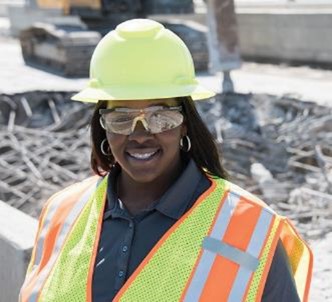 106
Protección contra caídas: estándar para excavaciones
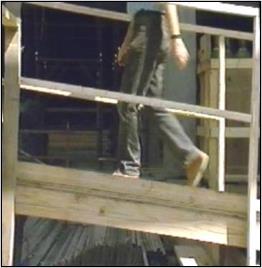 Las pasarelas deben tener barandales si están a 6 pies o más de los niveles inferiores.
Debe existir la protección de una barrera física en todas las excavaciones ubicadas remotamente.
Los pozos, agujeros o huecos deben tener una barricada o estar cubiertos.
Se debe rellenar después de la conclusión de las operaciones.
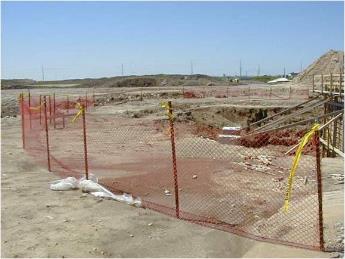 [Speaker Notes: Esto hace referencia a los barandales (1926.502[b]).]
107
Estabilice las estructuras adyacentes
En los casos en los que la estabilidad está en peligro por operaciones de excavación.
Los empleadores deben:
No deben socavar las pasarelas, el pavimento o las estructuras, a menos que se usen sistemas de soporte para proteger a los empleados.

Deben proporcionar apuntalamiento, encofrado o recalce.
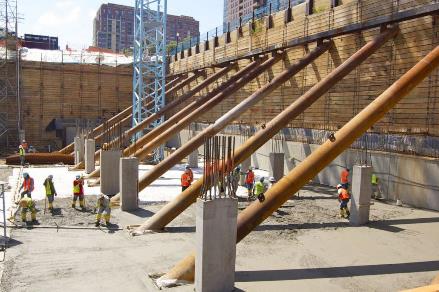 108
Exposición al tránsito vehicular:
Los trabajadores deben usar chalecos de advertencia u otras prendas adecuadas marcadas o hechas de material reflectante o altamente visible.



Pida que haya un encargado de señalización designado y capacitado junto con letreros, señales y barricadas cuando sea necesario.
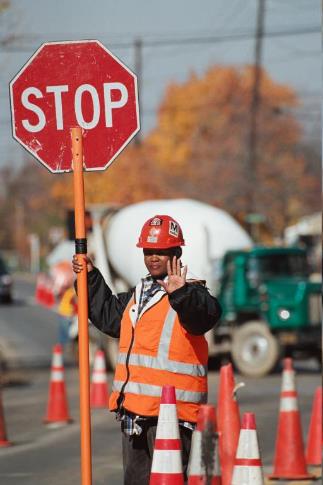 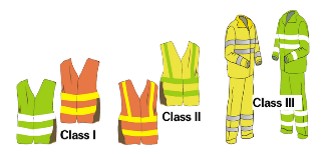 109
Protección contra la fiebre del valle
Prevea: conozca dónde se encuentra el hongo.
Limite la generación de polvo: humedezca la tierra antes y durante la excavación.
Cubra la tierra excavada con lonas.
Colóquese antes de la excavación respecto a la dirección del viento.
Proteja a los operadores de los equipo con cabinas cerradas que cuenten con filtros de aire HEPA.
Use protección respiratoria.
Ofrezca capacitación acerca de los peligros de la fiebre del valle.
110
Rescate en excavaciones
111
Peligro para el equipo de primera respuesta y las víctimas
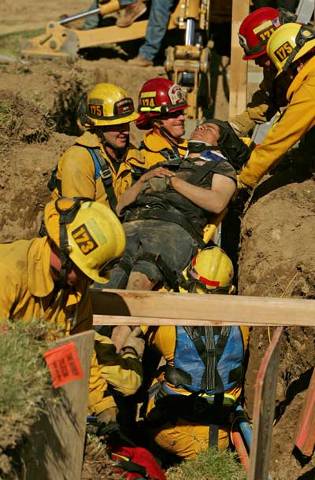 Las operaciones de rescate en excavaciones son peligrosas y podrían:
ocasionar más derrumbes
aumentar la presión que la tierra ejerce sobre la víctima enterrada
aumentar la gravedad de las lesiones de la víctima
JAMÁS CORRA A UNA ZANJA COLAPSADA: ¡PODRÍA VOLVERSE UNA VÍCTIMA TAMBIÉN!
112
¿Será un rescate o una recuperación?
Situación caótica, inestable y peligrosa.
Exige un equipo de rescate técnico.
Se debe estabilizar la zanja antes de que pueda entrar el equipo.
Podrían pasar varias horas antes de que se libere a la víctima.
Suceso de alto perfil; mucha atención de los medios.
113
Tenga un plan de acción ante emergencias
Describa los pasos de todas las emergencias posibles en excavaciones.
Incluya la información de contacto de bomberos, policía y la OSHA.
Tenga a la mano equipo de emergencia.
Defina las responsabilidades de los trabajadores en el lugar antes y después de que llegue el equipo de rescate.
Practique el plan: capacítese y esté listo para implementarlo con rapidez.
114
En el lugar
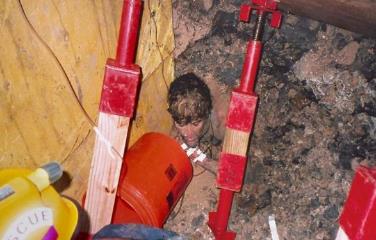 115
PARTE 3: Practique lo que aprendió
116
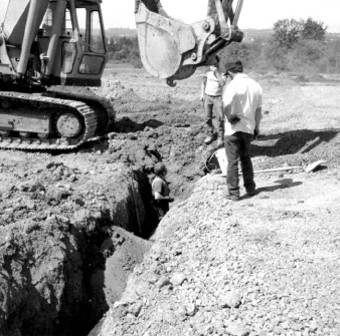 ¿Qué está mal aquí?
[Speaker Notes: OSHA de Oregón]
117
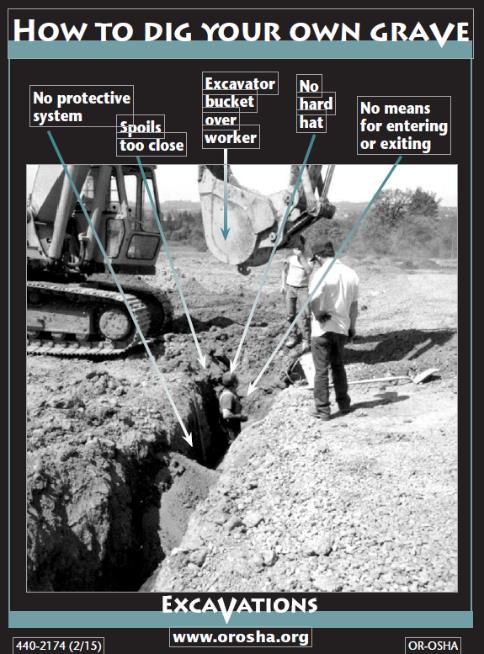 CÓMO CAVAR SU PROPIA FOSA
Fotografía
La tierra excavada está demasiado cerca.
Cuchara de excavadora sobre un trabajador
to add text
No hay un sistema de protección.
Sin medios para entrar o salir
Sin casco
EXCAVACIONES
[Speaker Notes: OSHA de Oregón]
118
¿Qué está mal en estas fotografías?
Identifique los peligros en las siguientes diapositivas y pregúntese:

¿Les permitiría a sus hijos o personas queridas que estuvieran en cualquiera de las siguientes situaciones?
[Speaker Notes: OSHA de Oregón]
119
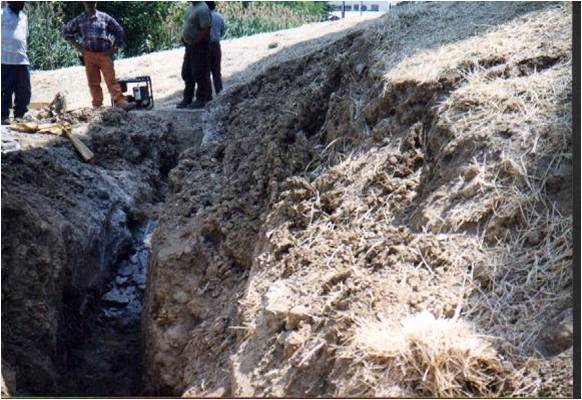 ¿Qué está mal?
[Speaker Notes: Mal intento de inclinación]
¿Qué está mal? 1
120
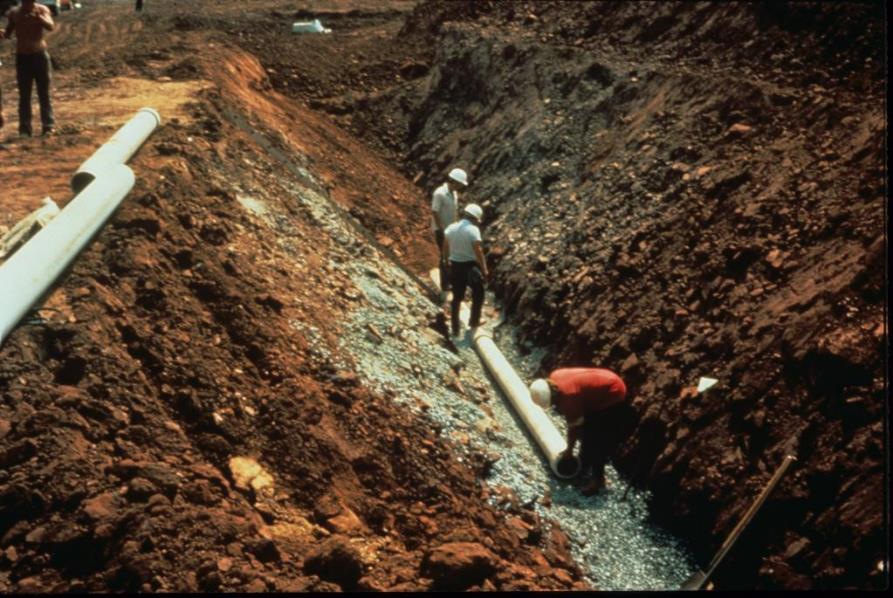 ¿Qué está mal?
¿Qué está mal? 2
121
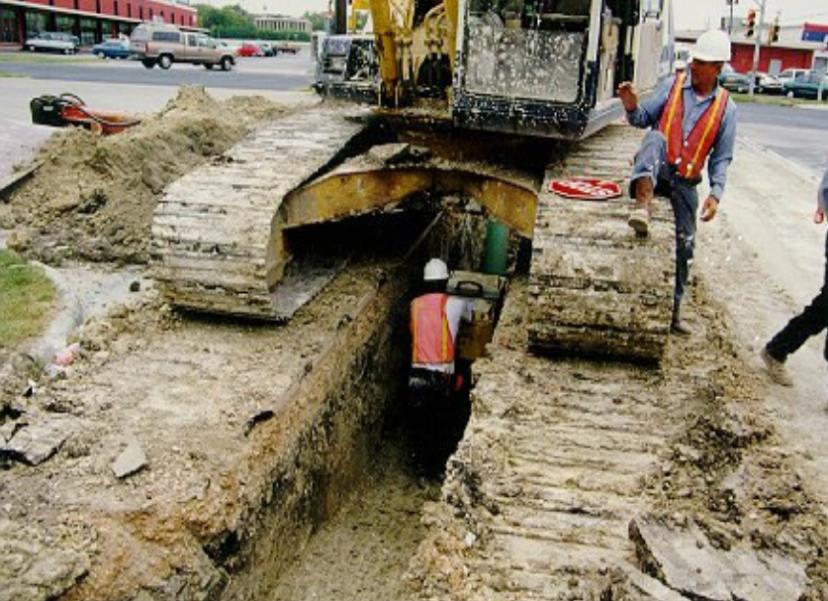 ¿Qué está mal?
¿Qué está mal? 3
122
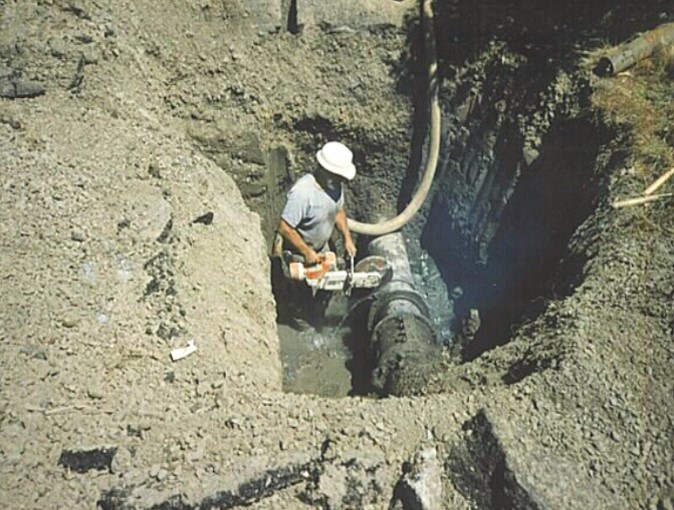 ¿Qué está mal?
¿Qué está mal? 4
123
¿Qué está mal?
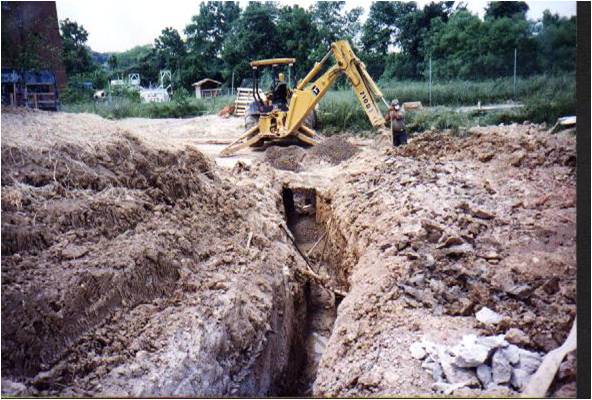 ¿Qué está mal? 5
124
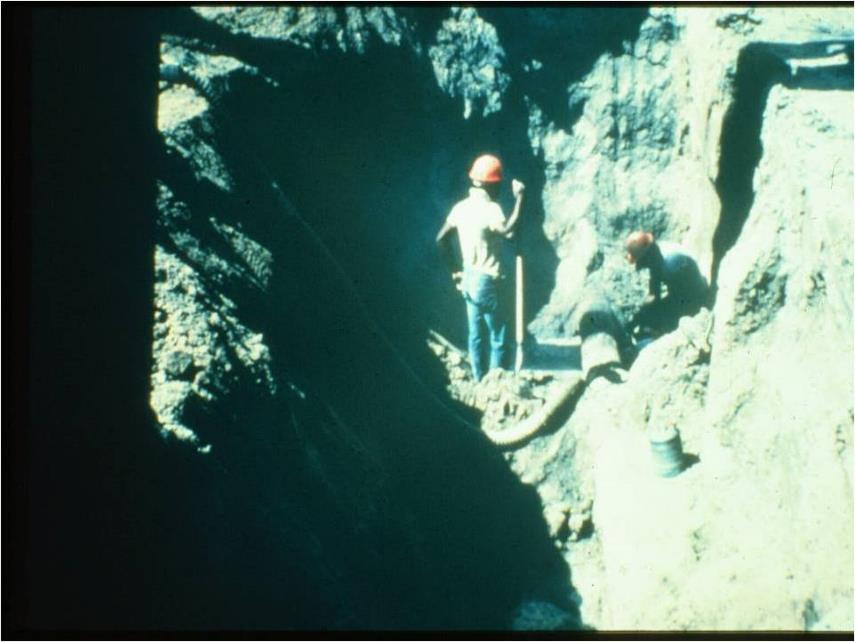 ¿Qué está mal?
¿Qué está mal? 6
125
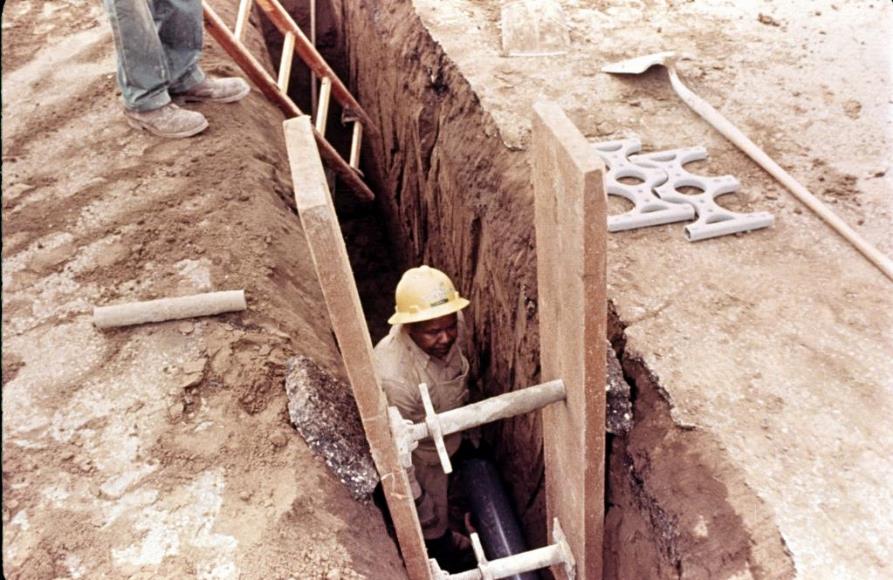 ¿Qué está mal?
¿Qué está mal? 7
126
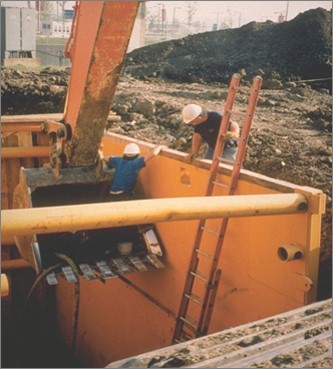 ¿Qué está mal?
¿Qué está mal? 8
127
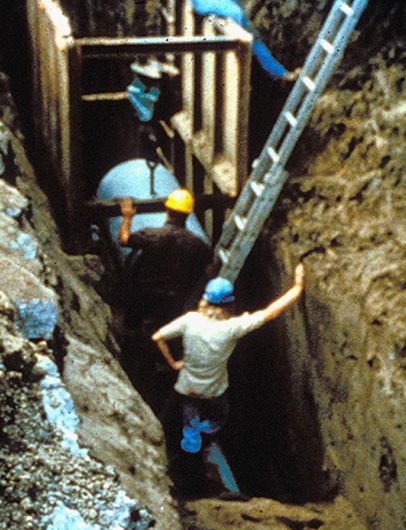 ¿Qué está mal?
¿Qué está mal? 9
128
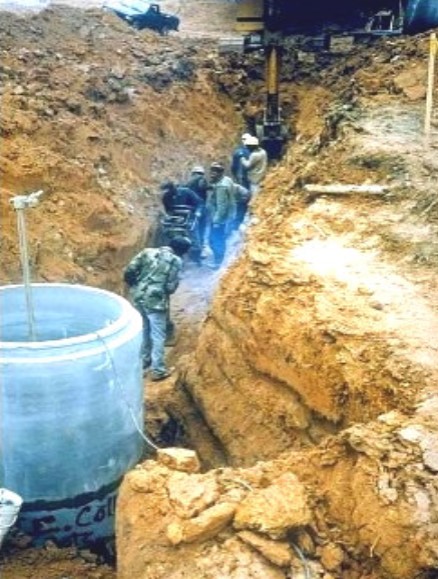 ¿Qué está mal?
¿Qué está mal? 10
129
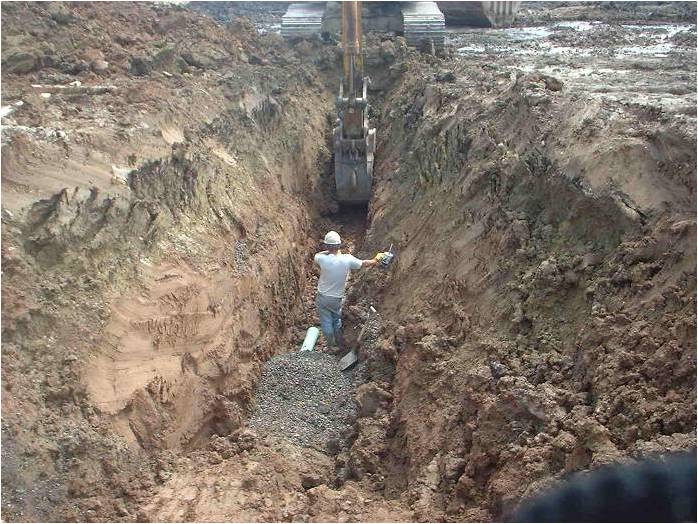 ¿Qué está mal?
¿Qué está mal? 11
130
¿Qué está mal?
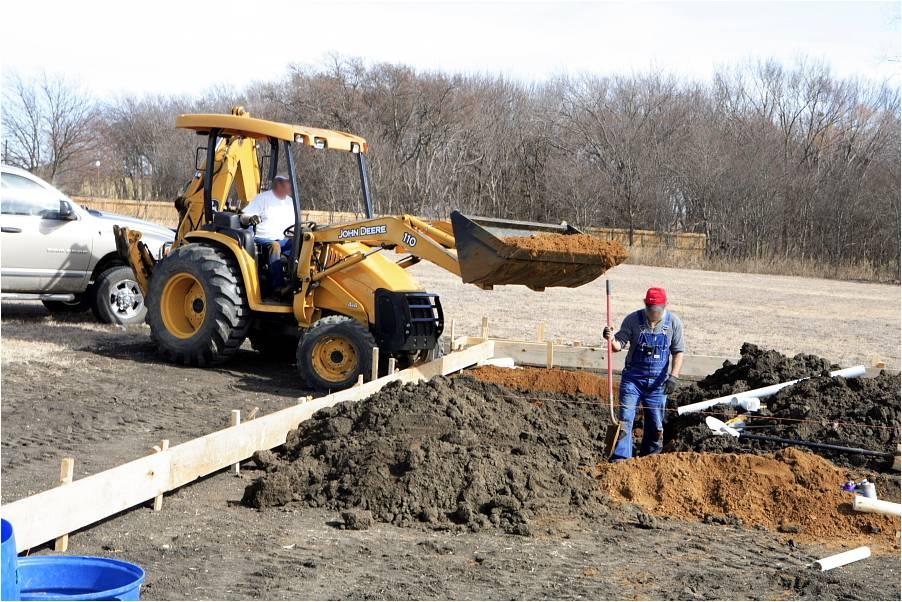 ¿Qué está mal? 12
131
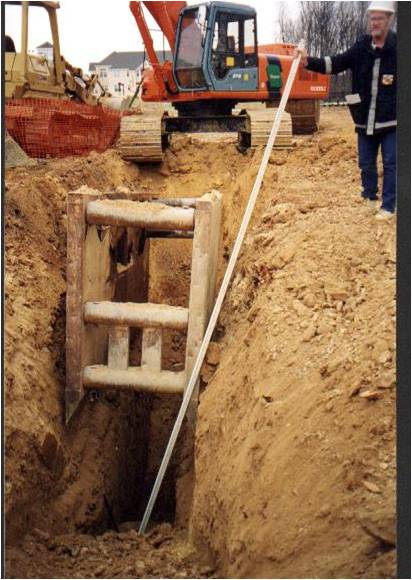 ¿Qué está mal?
¿Qué está mal? 13
132
¿Qué está mal?
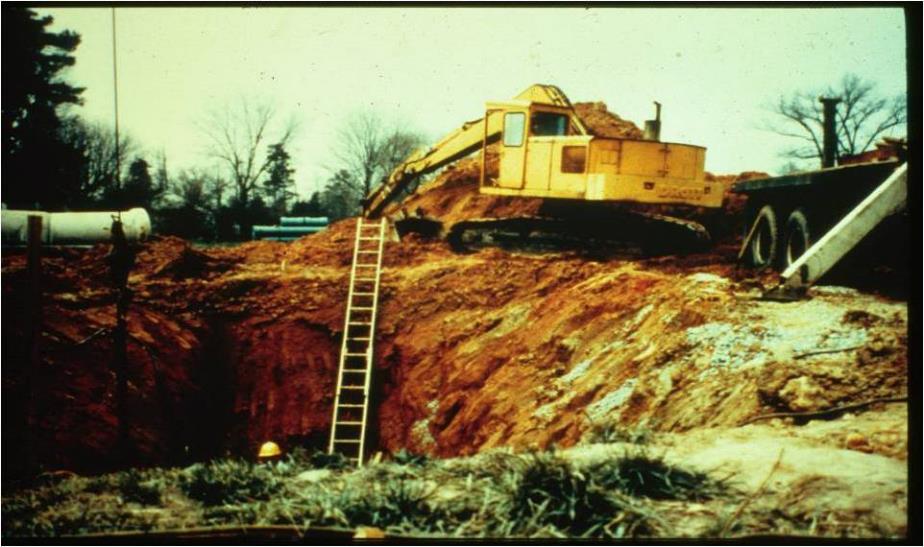 ¿Qué está mal? 15
133
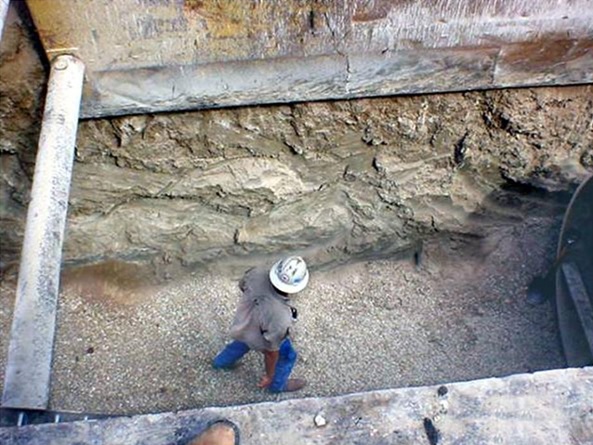 ¿Qué está mal?
¿Qué está mal? 16
134
¿Qué está mal?
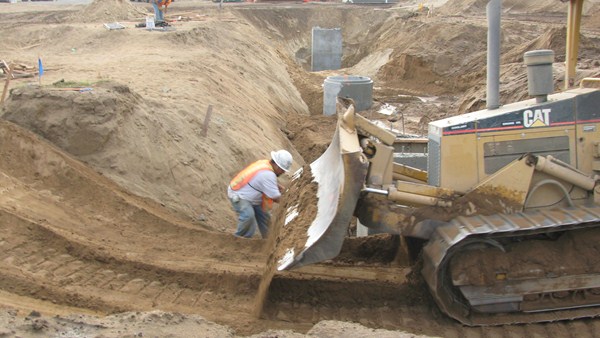 ¿Qué está mal? 17
135
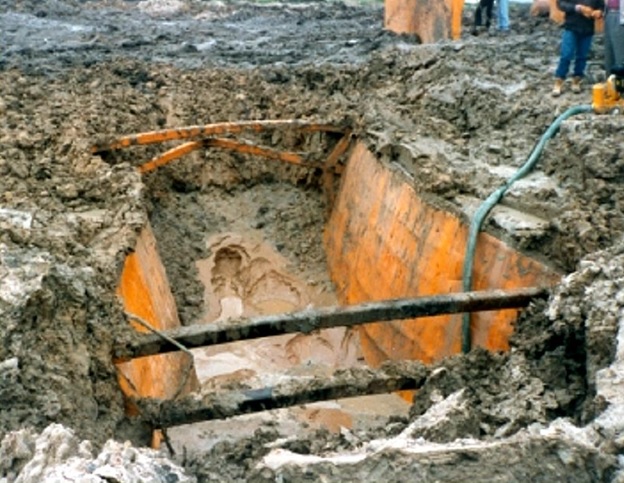 ¿Qué está mal?
¿Qué está mal? 18
136
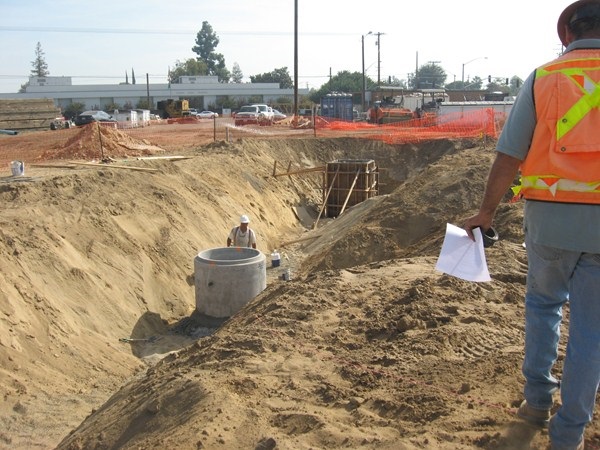 ¿Qué está mal?
¿Qué está mal? 19
137
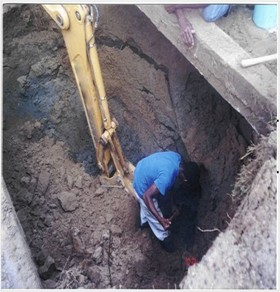 ¿Qué está mal?
138
Mejores prácticas de seguridad para los trabajadores
139
Mejores prácticas para los empleadores
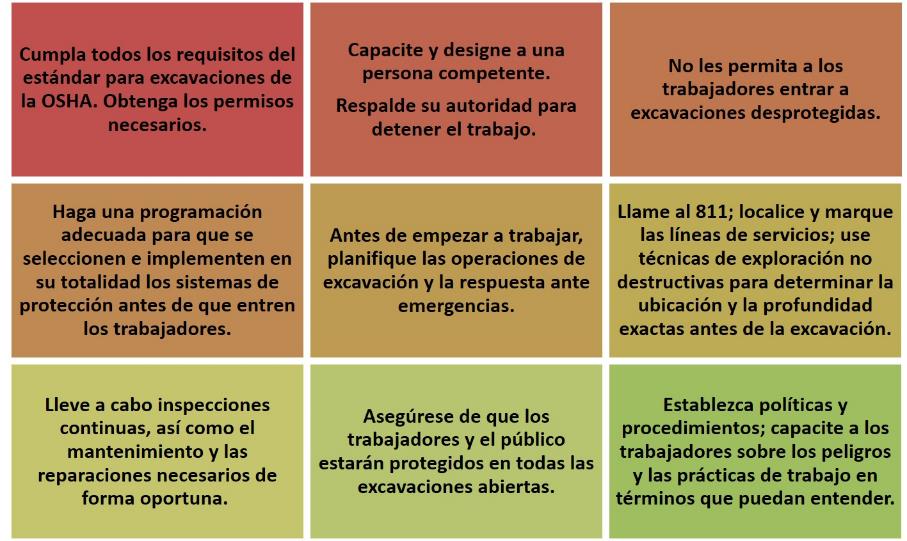 140
Esté atento y tenga cuidado
¡Los accidentes en las excavaciones se pueden prevenir!
Diga tres cosas importantes que haya aprendido en esta capacitación...
141
¿Dudas para terminar?
Pruebas posteriores
Evaluaciones